Gefahr erkannt, Gefahr gebannt
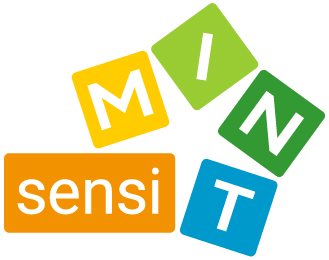 Begründet Stellung nehmen und einen Gefahrenabschätzung abgeben
© Philipp Baschinger, Stefan Dolder, Anita Früchtl, Waltraud Habelitz-Tkotz, Anja Lembens, Adrian Mettauer, Daniel Müller
Inspiriert vom gesamten sensiMINT-Team
CC BY-SA 4.0 Lizenzvertrag
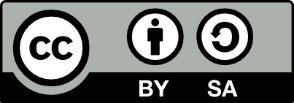 Die Texte und Graphiken in diesem Unterrichtsstundenkonzept stehen – soweit kein:e andere:r Urheber:in zitiert oder mit © angegeben ist – unter Creative Commons Lizenz CC BY-SA 4.0 International.
Erasmus+-Projekt 2020-1-AT01-KA201-078144
Sprachsensibler Biologie- und Chemie-Unterricht 
— Kontext und Materialien interdisziplinär reflektiert
Die Unterstützung der Europäischen Kommission für die Erstellung dieser Veröffentlichung stellt keine Billigung des Inhalts dar.
Der Inhalt gibt ausschließlich die Ansichten der Verfasser:innen wieder. Die Europäische Kommission kann nicht für eine etwaige Verwendung der darin enthaltenen Informationen haftbar gemacht werden.
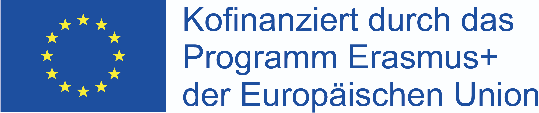 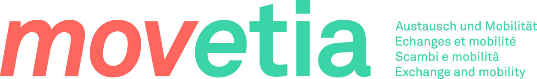 Fachliche Ziele: 
Eigenschaften und Gefahreneinschätzung eines Stoffes
Kompetentes Handeln in einer Gefahrensituation
Sprachliche Ziele: 
Umgang mit stark formalisierten diskontinuierlichen Textsorten / Textsortenwissen „Datenblatt“
Übersetzung: diskontinuierliche Textsorte (Datenblatt) -> diskontinuierliche Textsorte (Flussdiagramm) -> kontinuierliche T. (mündlich -> schriftlich)
Lesestrategieförderung
Empfehlungen / Anweisungen in der Gefahrensituation
Stellungnahme / Gefährdungsbeurteilung -> Empfehlung für Schule ja / nein
Meta-Ziele: Meta-scientific literacy: PISA 2025 Science Competencies 3: Wiki reicht nicht (immer)
(3) Research, evaluate and use scientific information for decision making and action
Information für LuL
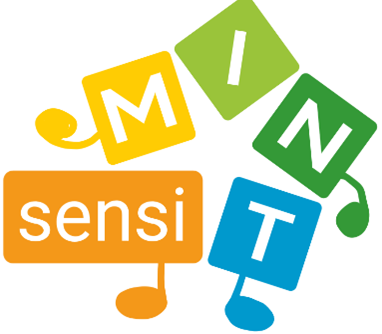 Unterrichtsablauf

Einstieg:			- Fallbeispiel: eine interessante braune Flasche, die mit Brom angeschrieben 			   ist, steht im Chemieraum. Dürfen wir diese Flasche öffnen? Dürfen wir den 			   Inhalt untersuchen?
			- Wo finde ich Informationen zu diesem Stoff? Welche Gefahren bestehen? 			   -> offene Recherche
			-  Rückmeldungen sammeln (Wandtafel, Online-Tool):			   Wo habe ich gesucht? Welche Informationen finde ich relevant? Welche 				   Gefahren habe ich gefunden?
			- Reflexion der Recherche
			- Überleitung: Sicherheitsdatenblätter als verlässliche Gefahreninformations-			  quelle
			
Lesestrategien: 		- Ausschnitt des Sicherheitsdatenblattes von Brom austeilen
			- Struktur des Sicherheitsdatenblattes von Brom durcharbeiten
			- Ausfüllen RISU von Brom vorstellen (Gefährdungsbeurteilung)

Anwendung/Transferteil:		- Liste von Stoffen, mit denen in den nächsten Wochen gearbeitet wird
			- was muss beachtet werden, um mit diesen Stoffen sicher zu arbeiten?
			- welche Stoffe sind problematisch?
			- Sicherheitsdatenblätter suchen, RISU ausfüllen, Gefährdung beurteilen

Abschluss:			- Zeitungsartikel zu Brom-Unfall an Schule

Parallele Deutschstunde:		- Versprachlichung von Gefahrenpiktrogrammen. 
			- SuS-Zeitungsartikel über Umgang mit Gefahrenstoffen im Chemieunterricht

Toolbox:			- Termini, Lesestrategien, ... ?
Fragegeleitetes Lesen
Lesestrategie: Skimming, Scanning
Reflexion der Suche und der Lesestrategie: Welches Vorgehen ergibt relevante Informationen?
Ausführungen zur Textsorte Sicherheitsdatenblatt: Struktur, Vgl. Beipackzettel;
ggf. Glossar zum Sicherheitsdatenblatt
Scanning des Sicherheitsdatenblattes mit den Leitfragen des RISU
Information für LuL
Die Richtlinien für die Sicherheit im Unterricht (RiSU) helfen bei der Gefährdungsbeurteilung von Stoffen. Welche Informationen aus dem Sicherheitsdatenblatt sind relevant?
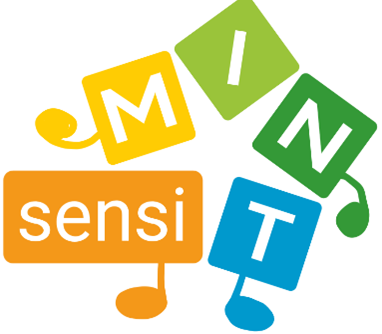 Richtlinien für die Sicherheit
im Unterricht (RiSU)
Gefährdung durch Einatmen oder Hautkontakt?
ja
- Gefährdung- Maẞnahme im Ereignisfall
- Vorsichtsmaßnahmen
nein
nein
nein
Gefährdung durch Brand- oder Explosionsgefahr?
- Gefährdung- Maẞnahme im Ereignisfall
- Vorsichtsmaẞnahmen
ja
nein
ja
- Gefährdung- Maẞnahme im Ereignisfall
- Vorsichtsmaẞnahmen
Sonstige Gefährdungen
nein
Ergebnis der Gefährdungsbeurteilung
Präsentation SuS
Gefährdung
Akute Toxitität: Lebensgefahr bei Einatmen (H330).
Verursacht schwere Verätzungen der Haut und schwere Augenschäden. (H314)

Maẞnahme im Ereignisfall
Beim Einatmen: Die Person an die frische Luft bringen und für ungehinderte Atmung sorgen. Sofort Giftinformationszentrum oder Arzt anrufen.  (P304+P340+P310)
Bei Atemstillstand sofort Gerätebeatmung, ggf. Sauerstoffzufuhr. 
Bei Berührung mit der Haut (oder dem Haar): Alle kontaminierten Kleidungsstücke sofort ausziehen. Haut mit Wasser abwaschen. (P303+P361+P353)
Bei Kontakt mit den Augen: Einige Minuten lang behutsam mit Wasser spülen. Eventuell vorhandene Kontaktlinsen nach Möglichkeit entfernen. Weiter spülen. 

Vorsichtsmaẞnahmen
Dampf / Aerosol nicht einatmen (P260)
Schutzhandschuhe, -kleidung, Augenschutz tragen (P280)
RiSU – Flussdiagramm
Gefährdung durch Einatmen oder Hautkontakt?
ja
nein
Präsentation SuS
RiSU – Flussdiagramm
nein
nein
nein
Gefährdung durch Brand- oder Explosionsgefahr?
Keine Angaben
ja
nein
Präsentation SuS
RiSU – Flussdiagramm
nein
Gefährdung
Sehr giftig für Wasserorganismen (H400)

Vorsichtsmaßnahmen
Freisetzung in die Umwelt vermeiden (P273)
ja
Sonstige Gefährdungen?
nein
Präsentation SuS
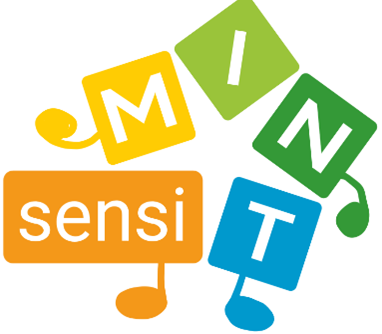 Brauchst du Hilfe beim Formulieren von Wenn-dann-Sätzen? Scanne den QR-Code und lies dir den Inhalt durch.
--> Beispiele von der Toolbox (Goldammer) für einen Beispielsatz aus der Unterrichtskonzeption adaptieren:

Wenn wir im Chemielabor mit Brom arbeiten, dann müssen wir diese Arbeit unter einem Dampfabzug machen. (Mündlichkeit)
Wenn im Labor mit Brom gearbeitet wird, muss dies unter einem Abzug erfolgen. (weniger komplexe Schriftlichkeit)
Arbeitet man im Labor mit Brom, muss dies unter einem Abzug erfolgen. (komplexere Schriftlichkeit)
Bei der Arbeit im Labor mit Brom muss dies unter einem Abzug erfolgen. (andere Form der komplexeren Schriftlichkeit)
Information für LuL
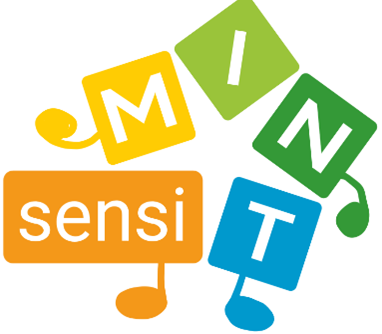 Was sagen uns die Informationen des Flussdiagramms zur Gefährdungsbeurteilung?
Ergebnis der Gefährdungsbeurteilung
Wenn im Labor mit Brom gearbeitet wird, (dann) muss dies unter einem Abzug erfolgen. Als zusätzliche Schutzmaẞnahme sind Schutzhandschuhe, Schutzkleidung und Augenschutz zu tragen. Entweicht Bromdampf, besteht Lebensgefahr. Eine Freisetzung in die Umwelt ist zu vermeiden. 
Wird Bromdampf eingeatmet, ist die Person an die frische Luft zu bringen und die Giftzentrale oder ein Arzt zu konsultieren. Bei einer Berührung mit der Haut ist die betroffene Stelle sofort mit Wasser abzuwaschen. Bei Kontakt mit den Augen sollen diese behutsam mit Wasser gespült werden. Wenn die betroffene Person Kontaktlinsen trägt, sollen diese nach Möglichkeit entfernt werden. 
 Schriftlichkeit
Information für LuL
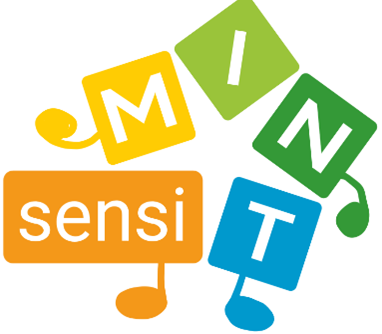 Was sagen uns die Informationen des Flussdiagramms zur Gefährdungsbeurteilung?
Ergebnis der Gefährdungsbeurteilung
Wenn wir im Chemielabor mit Brom arbeiten, dann müssen wir diese Arbeit unter einem Dampfabzug machen. Zusätzlich müssen wir Schutzhandschuhe, eine Schutzkleidung und einen Augenschutz tragen. Was wir bei der Arbeit mit Brom im Chemielabor auf jeden Fall vermeiden sollten, ist, dass Bromdämpfe nach drauẞen gelangen. 
Wenn es trotz Dampfabzug passiert, dass ein Schüler oder eine Schülerin Bromdämpfe einatmet, dann müssen wir den Schüler oder die Schülerin an die frische Luft bringen. Zusätzlich müssen wir die Giftzentrale oder einen Arzt konsultieren. Wenn Brom auf die Haut kommt, dann müssen wir die Haut dort mit Wasser waschen. Wenn Brom in die Augen gelangt, müssen diese mit Wasser gründlich ausgespült werden. Wenn der oder die Betroffene Kontaktlinsen trägt, müssen diese vor dem Ausspülen wenn möglich entfernt werden. 
 Mündlichkeit
Präsentation SuS
Wir erstellen RiSU für Gefahrenstoffe
Im Laufe des Schuljahres werden wir immer wieder mit Gefahrenstoffen arbeiten. Darauf wollen wir uns jetzt bereits vorbereiten: Wir erstellen in GA für ausgewählte Stoffe Richtlinien für die Sicherheit im Unterricht (RiSU). 
Verlässliche Informationen zu Gefahrenstoffen finden wir in sogenannten Sicherheitsdatenblättern. Verwendet diese Sicherheitsdatenblätter, um euch über das Gefahrenpotenzial der folgenden Stoffe zu informieren: 
Ethansäure-Lösung (Essigsäure-Lösung)	-  Citronensäure
Propangas 					-  Natriumhydrogencarbonat (‚Natron‘)
Brennspiritus (Ethanol)			-  Schwefel
Wir erinnern uns: Sicherheitsdatenblätter sind europaweit immer gleich strukturiert. Ihr findet sicherheitsrelevante Informationen immer an den gleichen Stellen. 
Mit den Informationen aus den Sicherheitsdatenblättern bewertet ihr das Gefahrenpotenzial des gewählten Stoffes in einem RiSU. Die Leitfragen des RiSU geben euch Hinweise, auf welche Informationen ihr euch dabei konzentrieren müsst.
Präsentation SuS
Nicht alle Schülerinnen und Schüler sind so vorsichtig wie ihr!
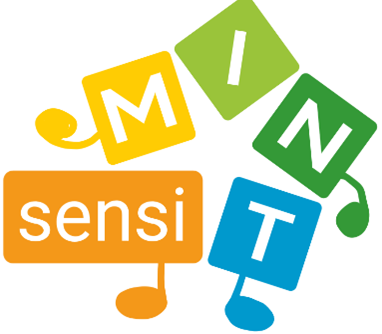 Fügen Sie hier eine Abbildung ein, z.B: https://www.pz-news.de/baden-wuerttemberg_artikel,-Brom-Unfall-Schueler-klaut-Flaeschchen-51-verletzt-_arid,294777.html
Präsentation SuS